Webinar ABR - Specification of Registry of RegistriesBrussels, 8 April 2019EUROPEAN COMMISSIONDirectorate - General InformaticsDirectorate D – Digital ServicesDIGIT D2 – Interoperability UnitSpecific Contract n° 157under ABC IV – Lot 3 Framework Contract
Access to Base RegistriesISA2 action 2016.28
 Project Officer:
Peter Burian
Disclaimer
The information and views set out in this publication are those of the author(s) and do not necessarily reflect the official opinion of the European Commission. The European Commission does not guarantee the accuracy of the data included in this document. Neither the European Commission nor any person acting on the European Commission’s behalf may be held responsible for the use which may be made of the information contained therein. 

This publication is used to support a webinar that will be recorded and made available to the participants.

© European Union, 2019
2
Agenda
Welcome note
ISA² Action 2016.28 'Access to Base Registries'
Presentations on Best Practices and Challenges
Specification of Registry of Registries:
Base Registries DCAT-AP
Data Model and Vocabulary (early editor’s draft)
ABR Working Group
5. Q&A
3
Welcome Note
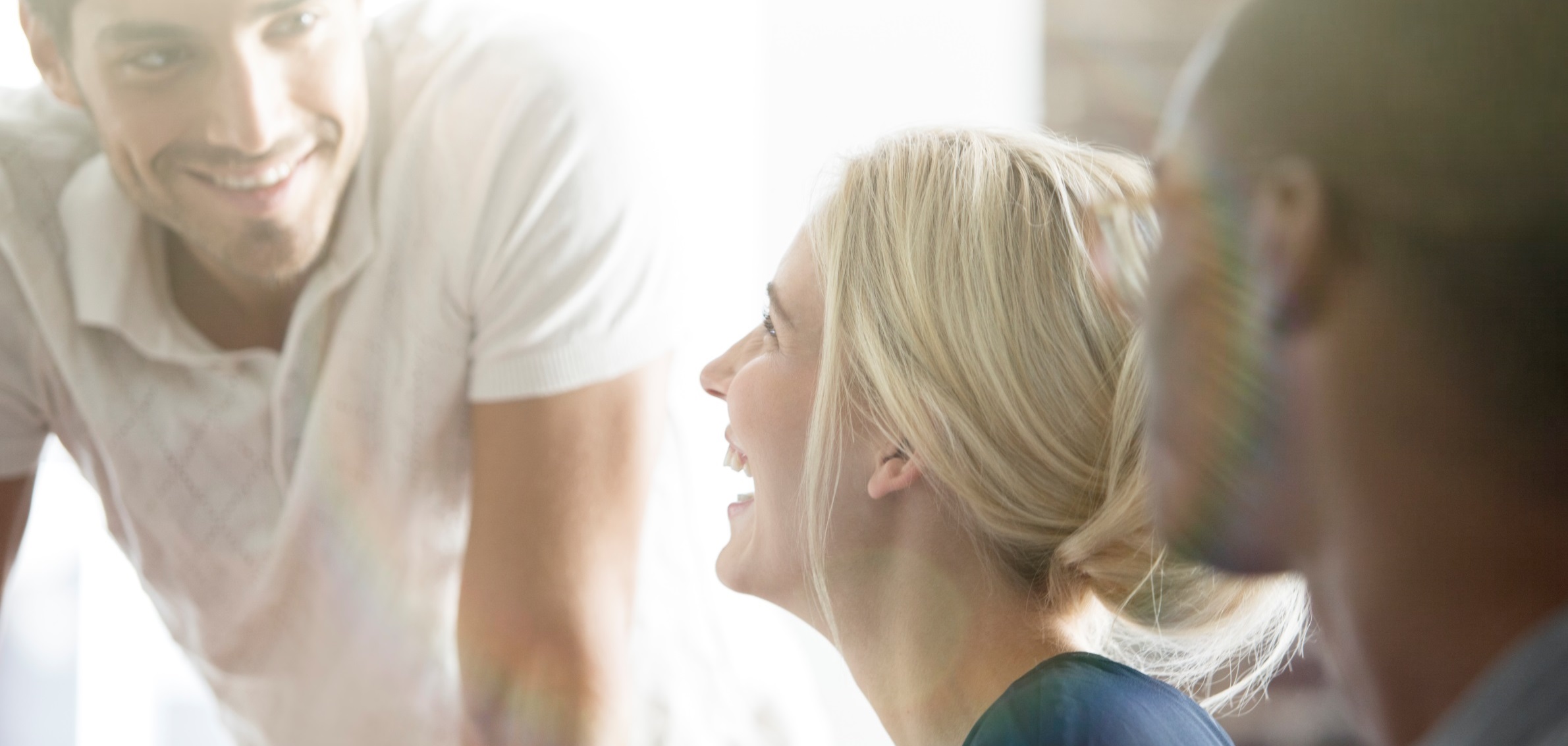 Project Team

Project 
Scope & Approach
Project Context

Client’ Expectations
Short-term Actions

Assumptions
4
ISA² Action 2016.28
ISA² Action 2016.28 ‘Access to Base Registries’ (ABR)
ABR Purpose: 
Ensure interconnection and access to the information in different types of base registries of Member States (MS) in order to be able to deliver cross-border and cross sector public services.
ABR Outcomes: 
The semantic specifications facilitating further creation of EU Registry of Registries;  
The Framework as a guidance on how to grant access to the data in Base Registries and how to interconnect them; 
The exchange of Best Practices that is of great interest of many Member States
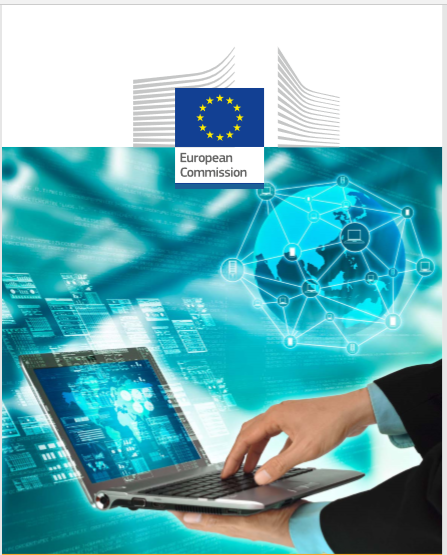 ABR Scope: 
Finalization of a framework for Base Registry Access and Interconnection;
Maintenance of ABR Collection on Joinup;
Elaboration of Specification of Registry of Registries
The valuable impact of this work will be an easier exchange of information cross-sector and cross-border, and the eventual set-up of cross-border European public services
5
Presentations on 
Best practices and challenges
6
Presentations on Best Practices 
and Challenges
Norway – ‘Approaches and challenges related to “Registry of Registries”’ 

Denmark – ‘Good basic data for everyone – a driver for growth and efficiency’

Malta – ‘The National Data Portal (Register of Registers)’
7
Specification of 
Registry of Registries.
Base registries DCAT-AP
8
Base Registries DCAT-AP
DCAT & DCAT-AP
The DCAT Application Profile for Data Portals in Europe (DCAT-AP) is a specification based on the W3C Data Catalogue Vocabulary (DCAT). 

DCAT-AP provides a common specification for describing public sector datasets in Europe to enable the exchange of descriptions of datasets among data portals.

There are two existing DCAT-AP extensions:
GeoDCAT-AP for describing geospatial datasets, data series and services; 
StatDCAT-AP for describing statistical datasets within the statistical domain.

DCAT-AP and its extensions were created and are maintained in an open process with dedicated Working Groups and public review.
9
Base Registries DCAT-AP
BRegDCAT-AP
The DCAT Application profile for base registries in Europe (BRegDCAT-AP) is an extension of DCAT-AP for describing base registries, and the base information they contain, as well as the services they provide.

This specification is based on the Data Catalogue vocabulary (DCAT) Application profile for describing public sector datasets in Europe. 
It is based on a use case to enable cross-border interoperability between base registries, defining a semantic model to describe base registries and their contents.

The work will be aligned with the new version of W3C DCAT (DCAT 2), and with DCAT-AP. 

This DCAT Application profile for base registries will contribute to develop an European Registry of Base Registries.
10
Base Registries DCAT-AP
Why is this DCAT application profile needed?
One of the long-term goals of a European Registry of Base Registries (ERBR) is to provide a full interconnection of base registries at the European level. 

The BRegDCAT-AP will contribute to describe base registries and their contents, aiming at:
Facilitating data discovery;
Reducing redundancy and supporting the Once-Only principle;
Facilitating exchange of data;
Improving transparency;
Reducing cultural / language barriers in the exchange of data;
Enabling a mechanism for subsequent update of base registries and content.
11
Base Registries DCAT-AP
Cornerstone of Interoperability
BRegDCAT-AP will define an abstract model, a vocabulary and taxonomies to describe BRs and deliver reusable metadata (e.g. by an API)
“In a long run, the ERBR should allow searching for base registries and the items contained in them either through a GUI or an API.”
Vision Document for European Registry of Registries
12
Base Registries DCAT-AP
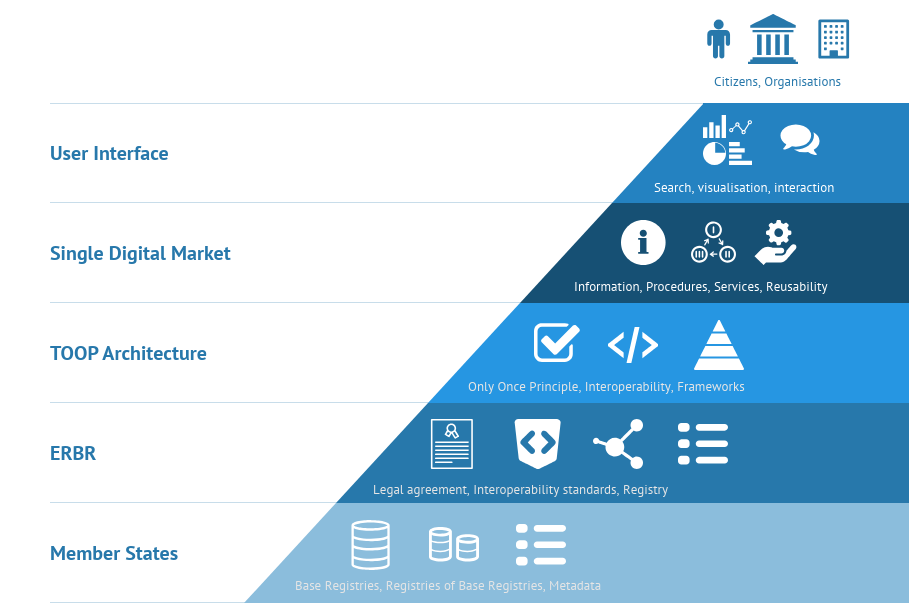 European Registry of Base Registries
Need for Legal, Technical, Organizational Standards
13
Base Registries DCAT-AP
INSPIRE and EDP as reference
An important step to achieve an ERBR is to exchange a homogeneous descriptive information about registries and their content. For this, we need standards such as DCAT, cornerstone of the European Data Portal — a reference in terms of metadata interoperability — that allows it to collect and aggregate information from all Member States automatically.

INSPIRE Register of Registers is based also in DCAT (GeoDCAT-AP).

Since DCAT is a generic vocabulary to represent Data catalogues, the BRegDCAT Application profile would have additional descriptive elements that fit the reality of Base Registries in Europe (and in the rest of the World).
14
Base Registries DCAT-AP
Semantic interoperability challenge
The work will be based on ISA2 Core Vocabularies.

Although it might be expected to have multiple languages describing Base Registries, WG will recommend the use of specific multilingual taxonomies, and the EuroVoc thesaurus for the work of the BRegDCAT Application profile.

The work will be based on the Publications Office recommendations, relying on Named Authority Lists (value lists): Access right, Administrative territorial unit, Country, Data theme, Dataset types, Language, Organization type, Target audience, etc.
15
Specification of 
Registry of Registries.
Data Model and vocabulary(early editor’s draft)
16
Data Model and Vocabulary
Base Registry (Service)
cpsv:PublicService
cv:PublicOrganization
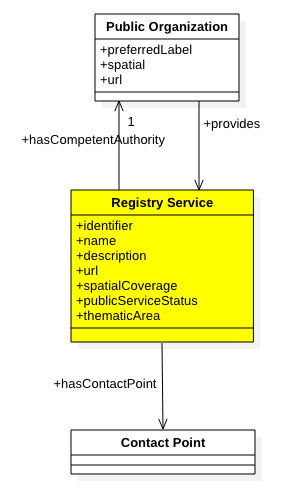 17
Data Model and Vocabulary
Registry of Base Registries (Service)
cpsv:PublicService
hasPart/isPartOf
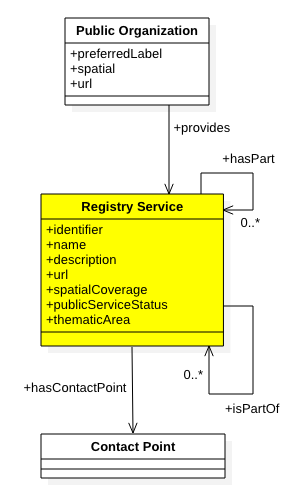 18
Data Model and Vocabulary
Legislation
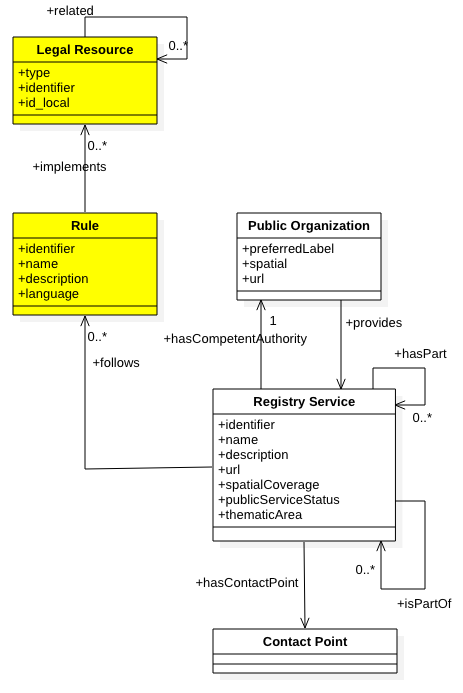 cpsv:Rule
eli:LegalResource
19
Data Model and Vocabulary
Registry Data
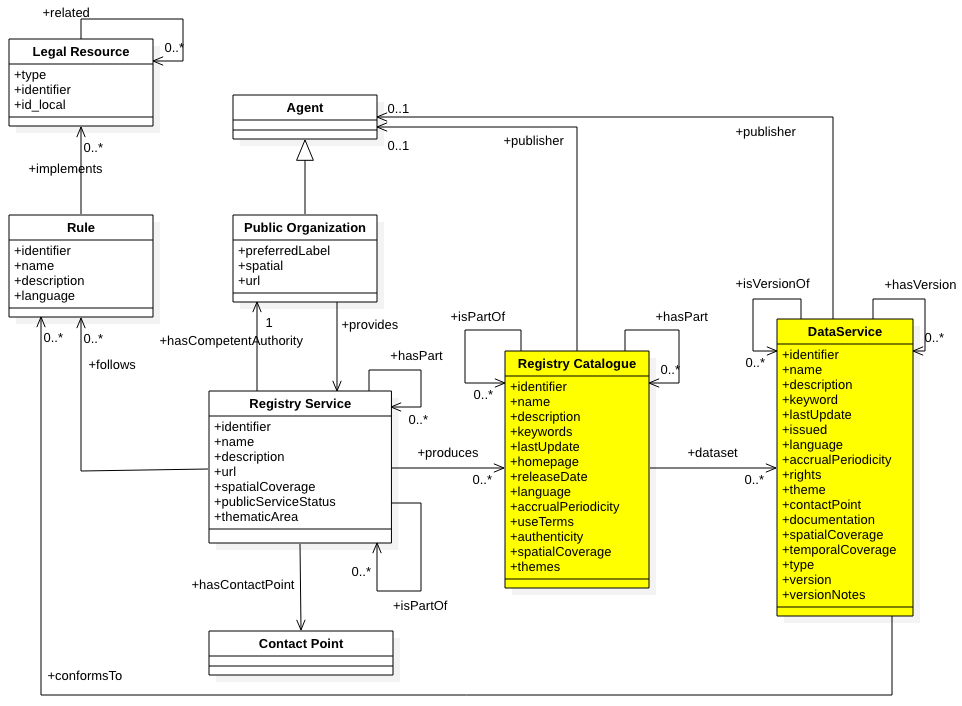 dcat:Catalogue

dcat:Resource
dcat:Dataset
dcat:DataService
20
Data Model and Vocabulary
Data Model
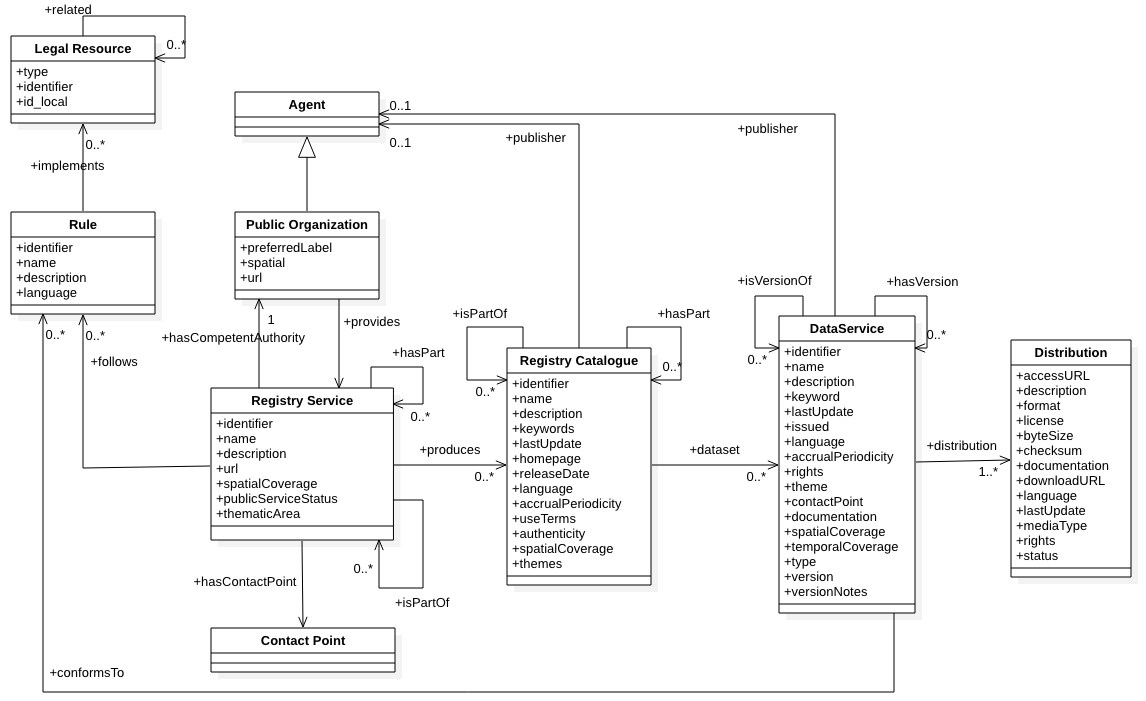 21
Data Model and Vocabulary
Challenges to further discussion within the group
Statuses of a Registry?
Registry/Dataset Themes?
New Type of Dataset for Master Data in
https://publications.europa.eu/en/web/eu-vocabularies/at-concept-scheme/-/resource/authority/dataset-type/ 
Contact Points? In Registry Service, also in Datasets?
Data Access Rights: http://publications.europa.eu/resource/authority/access-right 
Data Quality/Authenticity: https://www.w3.org/TR/vocab-dcat-2/#quality-information  
Provenance: https://www.w3.org/TR/vocab-dcat-2/#examples-dataset-provenance 
Other points
22
Specification of 
Registry of Registries.
Abr working group
23
ABR Working Group
ABR Working Group Principles
Transparent
Open to everybody
Decisions based on consensus
Public outcomes on Joinup
Asynchronous work (to facilitate participation)
Collaborative
Attribution of Work
Based on current standards
Europe > Worldwide Application Profile
24
ABR Working Group
Base Registries DCAT-AP - Roadmap
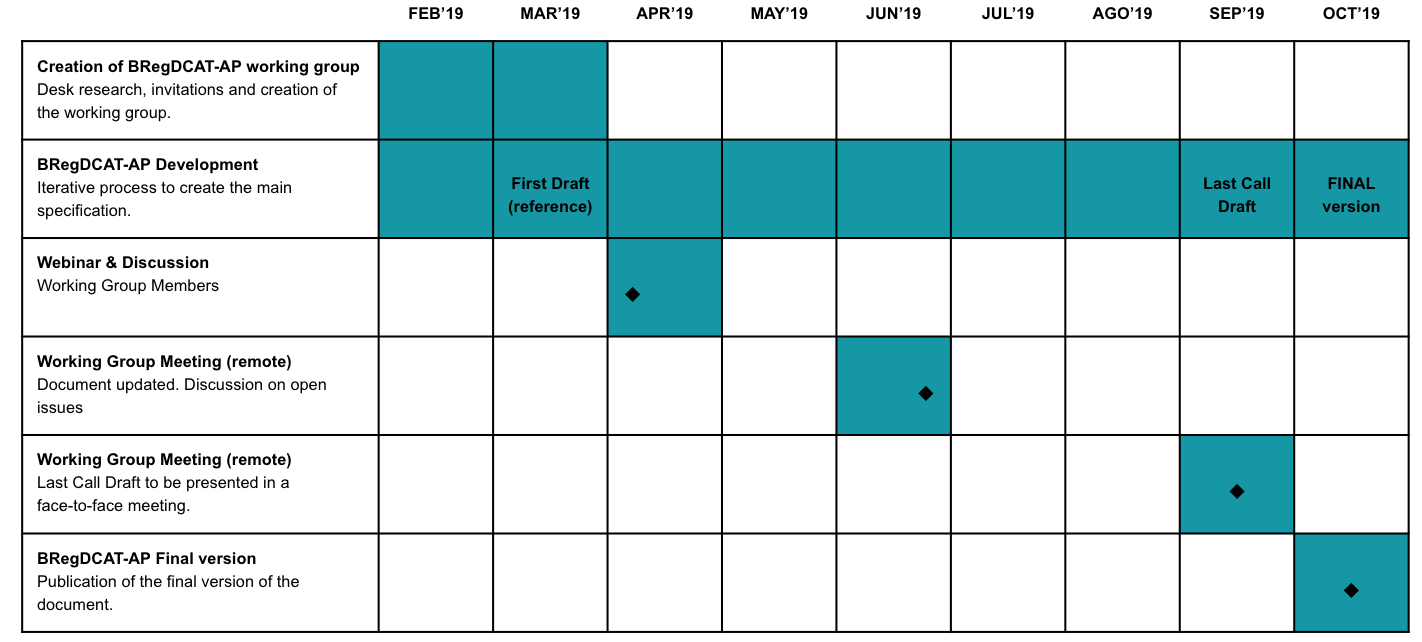 25
ABR Working Group
Nominations of WG Members from ISA2 Committee
Norway

Portugal

Slovakia

Slovenia

Spain

Sweden
Latvia

Lithuania

Luxembourg

Malta

Montenegro
Belgium

Croatia

Czech Republic

Estonia

Germany

Italy
26
ABR Working Group
Sign up now!
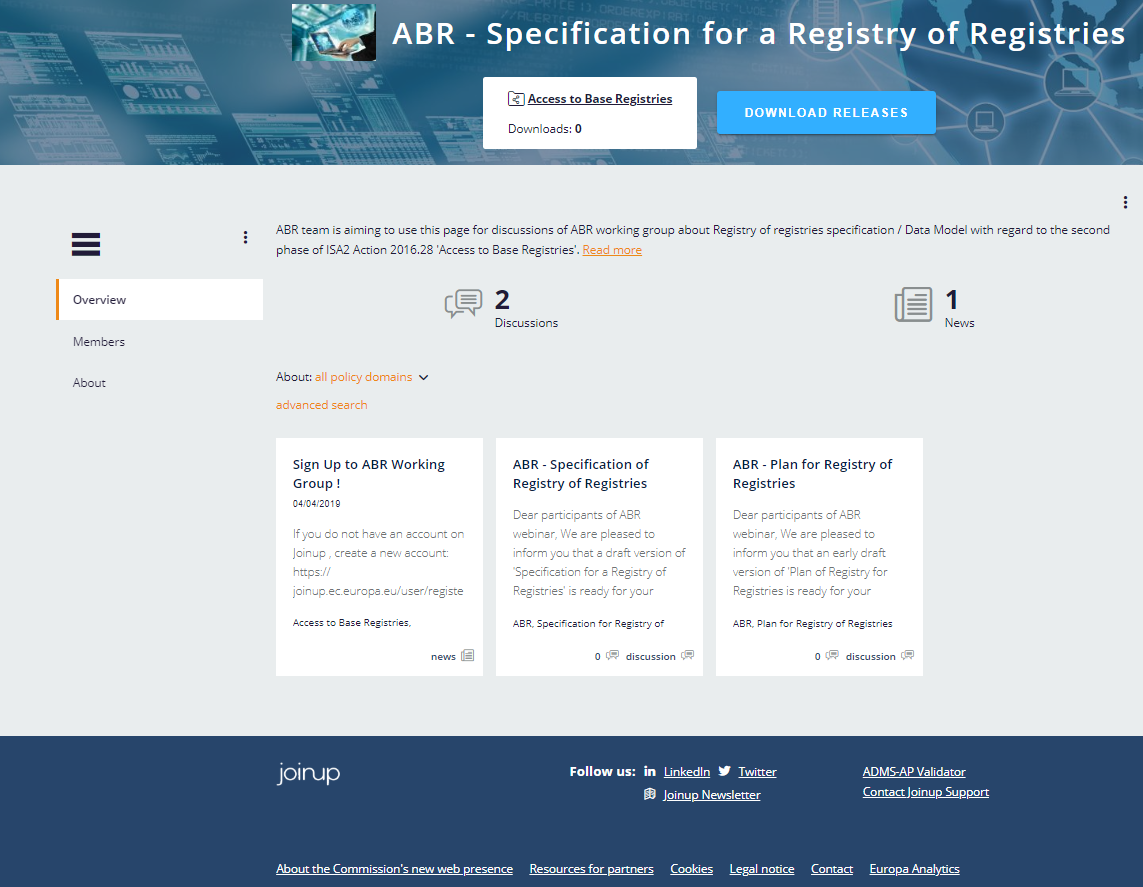 If you do not have an account on Joinup, 
Create a new account: https://joinup.ec.europa.eu/user/register
Join ABR Collection on Joinup: https://joinup.ec.europa.eu/collection/access-base-registries
Let us know you joined via: ABR@trasysinternational.com
ABR Team will add you as a Member of 
ABR – Specification of Registry of Registries
27
Q&A
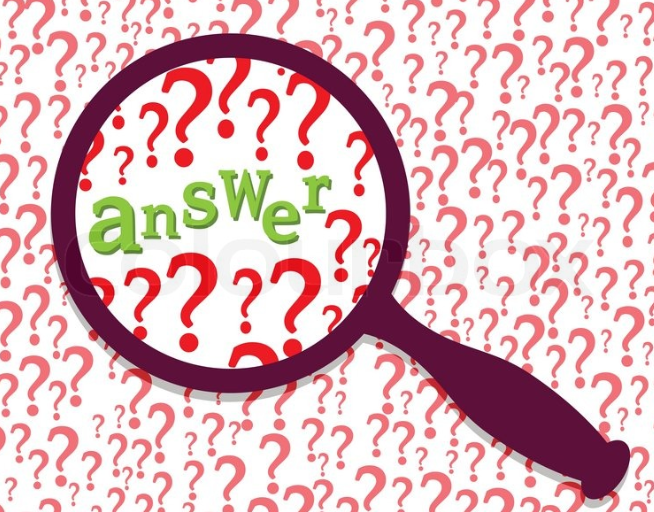 Thank you for your participation!
28